Mt. Blue Regional School District
RSU 9
 Proposed FY25 Budget Review
April 11, 2024 6:00 p.m.
Mt. Blue Campus Forum
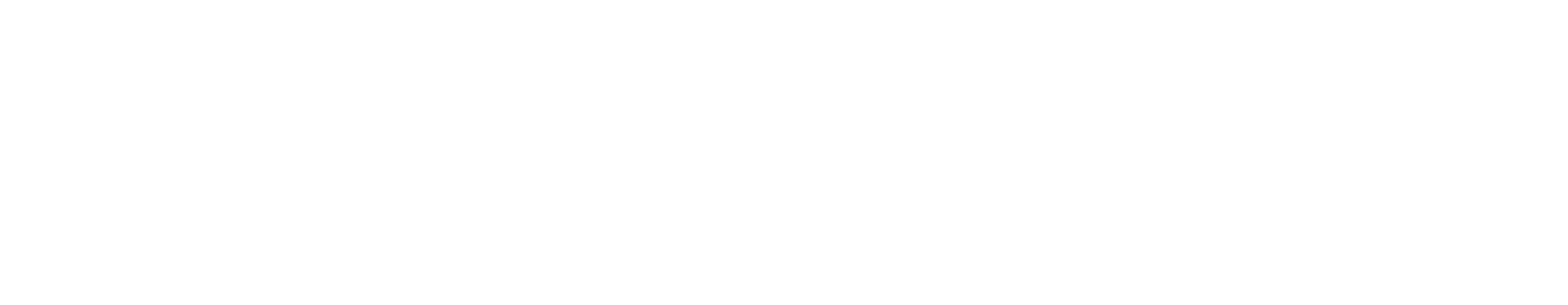 COMMUNITY | CULTURE | CURRICULUM 
“Working together to provide high-quality educational opportunities for all.”




Chesterville | Farmington | Industry | New Sharon | New Vineyard | Starks | Temple | Vienna | Weld | Wilton
Agenda
OBJECTIVES: Our 2024-2025 RSU 9 Budget is built on five areas of focus: 

Objective 1: Support increased student academic, social emotional, behavioral, and family needs.

Objective 2: Meet negotiated wage, benefit, and inflation increases.

Objective 3: Implement an RSU 9 Balance-Forward Plan.

Objective 4: Continue with present district programming options.

Objective 5: Develop a new Special Education revenue source.

STRATEGIES: 
To maintain our current level of programming and services in the FY25 Budget while investing in or developing:
The RSU 9 Strategic Plan.
The Ten-Year Facilities & Maintenance Plan.
Systemic multi-year program planning.
Increased academic and behavioral student intervention support. 
Full-time PreK.
Preparations for 3 & 4 yr. olds becoming RSU 9’s responsibility next 3 years.
A Balance Forward Use (previous district savings) Plan over three years to reduce tax increases.
Savings came from:
‹#›
Agenda (Cont…)
Positions unable to hire
Federal ESSER Grant funds spent on district needs
Unplanned for grants written (2020-2023) used to supplement district expenses.
Why?
State maximum balance forward allowed under Maine law moving from 10% to 5% by the end of 2025.


PRESENTATION: Will now focus on Warrant Article Cost Centers

Reminder this budget is still in draft form and subject to adjustments as may be suggested by the board  

Proposal’s “Funding” is based upon: 
Present Ed 279 Funding from Maine DOE - January 17, 2024 
50.1% of our funding comes from the state of Maine 
33.1% will come from our local community taxes 
Foster Tech Center receiving 100% of their funding from the state
Available Balance Forward Funds use 2024-2027.
‹#›
Proposed Overall FY 25 Budget Tax Increase
4.45%
Proposed FY25 Town Assessments
‹#›
Proposed Increases w/Balance Forward Funding
‹#›
Total Budget
FY25 Budget	             $45,155,670
Increase	                    $ 3,445,002

Tax Increase 	             4.45%
Total Budget Increase 	8.26% (using balance forward savings)
‹#›
Article 1: Regular Instruction
Pre-K - Grade 12 Regular Instructional Program ……………………………………….. $12,692,567 
Increase of $1,412,989 over FY24 Level  
Overall Increase
+12.53% 
Reduced by Balance Forward Funds
-$720,000
New Taxpayer Funds Increase
$692,989
Specific Breakdowns
Staffing #s 
24-25 as compared to 23-24
‹#›
Article 1: Regular Instruction (cont…)
New Positions
PreK Staffing (3 Teachers, 3 Ed Techs) LT
One Teacher and Ed Tech at Cushing
Two Teachers and two Ed Techs at Mallett 
State program rules expect two adults in PreK Classrooms.
Revenue from additional students will offset most of the cost of new staff over three years.
Mallett Kindergarten Ed Techs (3) LT
Middle School Interventionist (Teacher) LT
Half Time Alt. Ed. (Teacher) MBHS (One Year)
Elementary Teachers (2) AHS, CCHS (One Year)
Permanent Subs (2) MBHS (One Year)
Contractual Wage and Benefit Increases (included in all cost centers)
Professional Staff 6%
Support Staff in negotiations
Projected 1.82% Increase in Health Insurance (rates & potential staff coverage changes)
‹#›
Article 2: Special Instruction
Instructional Program for Students Pre-K - Adult Identified with Special Needs ……$8,266,470
Increase of $143,056 
Overall Increase
+1.76%
Would have been +10.38% without applying $700,000 of previous MaineCare funds collected (from FY22 & FY23 Revenue)
Present # of identified students 397 (fluctuates) & Present # of new referrals 47 (Largest number in six years)
Present known new students for 24-25 + 19
Reduced by revenue funds
$700,000
Specific Breakdowns: 
Training & equipment/supplies, hours for billable staff support with MaineCare. 
Contractual Wage and Benefit Increases 
(If needed, we will use the Special Ed Reserve Account for potential Out of District Student Placement needs.)
‹#›
Article 2: Special Instruction (cont…)
Revenue Plan
MaineCare Billing 
Schools can apply for MaineCare billing reimbursement from the State of Maine for students receiving specialized services identified with an Individualized Educational Plan (Special Education)
Services RSU 9 can be reimbursed for include:
Speech
Occupational Therapy
Behavior support positions in specialized programs
Social Work services
Autism programming etc.
Hours and services rendered must be documented daily to be submitted
FY24 Budget will recoup over $400,000 of revenue to put towards the FY24 expenditures
FY25 Budget is looking to expand our collection to $1.3 million 
Staffing #s for 24-25 as compared to 23-24 + 2 Prof
Clinical Coordinator 
Board Certified Behavior Analyst (BCBA)
‹#›
Article 3: Foster Career & Technical Education Center
REMINDER: All Foster Tech Center (FTC) funds come directly from the Maine Dept. of  Ed. Any and all present budget increases for FTC come out of their state funding along  with their own Carry Forward Funds, not directly from RSU 9 Communities. 

Their additional costs and funding are added to the RSU 9 bottom line but any  and all increases do not add to local taxes.
 
Career & Technical Education Programs ………………………………………………..$4,082,632
An increase of $788,178
Overall Increase
23.92%
New Taxpayer Funds Increase
ZERO
Specific Breakdowns
New programs include: 
2 new instructors ($175,000)
2 new ed-techs    ($ 90,000)
Increase in balance forward from 23-24 to 24-25 +$262,000
‹#›
Article 4: Student & Staff Services/Support
Programs in Guidance, Social Work, Library Media Centers, School Health (Nurses), 
Curriculum & Assessment, and Instructional  Technology ……………………………………………………$3,819,656
An increase of $518,126 
Overall Increase
+15.69%
Reduced by Balance Forward Funds
-$100,000
New Taxpayer Funds Increase
$418,126
Specific Breakdowns
Increase in PD across district
Includes training and paid time for extra staff hours (summer, Saturday, every)
Instructional Tech line decreased by $42,145 (4.95% decrease) 
Social worker positions have been adjusted to actual costs for 24-25 under the new negotiated contract
Other position changes
Multilingual Learner Ed Tech ($45,000)
Family Engagement Coordinator ($100,000)
Increase Nurse at CCHS ($8,000)
Extra PD $$$ ($125,000)
‹#›
Article 5: Other Instruction
Co and Extra Curricular Programs ………………………………………..$681,024 
Increase of $117,881
Overall Increase
20.93%
Specific Breakdowns
Expenses Support Coach/Advisor Stipends, Supplies, Equipment, and Fees
Athletics 
Co-Curricular across multiple grade spans
BARR stipends in all schools (approximately $80,000)
(Increased systemic-wide Behavioral, Attendance, Academic support)
‹#›
Article 6: System Administration
Superintendent's Office, School Board, Fiscal Services (Business Office), 
         District Wide portion of Instructional Technology ……………………………………….$1,608,093
Increase of $178,472 
Overall Increase
+12.48%
Specific Breakdowns
Tech program fees (SeeSaw, Security, Google Workplace, Subscriptions approximately $35,000)
Western Maine Service Center fees $42,500
By being a member we receive in return $144,000 in state funding to apply to all costs.
Salary and benefit increases (Finance Director, HR Director, Admin Assistant)
Staff Wellness ($12,000 increase)
Recognition
Celebrations
Health Initiatives
11 staff work at the District Office (under this Cost Center) including the Director of Finance & Superintendent.
“Highly Efficient System Administrative Offices are at 4%” (Jim Rier, Maine DOE)
RSU 9 is at 3.56% of the total draft budget
‹#›
Article 7: School Administration
School Building Level Administrative Offices (Principals & Admin. Assistants) 
All Elementary (5), Middle (1), and High (1) Schools …………………...$1,948,613 
Increase of $113,482
Overall Increase
6.18%
Specific Breakdowns	
Contractual Increases for Wages, Benefits & Coursework
Building Administrators (9)
Administrative Assistant Support (12.75)
‹#›
Article 8: Student Transportation
All Aspects of Student Transportation Services ………………………..$2,927,159
Increase of $14,871 
Overall Increase
0.51%
Specific Breakdowns
Contractual Wage & Benefit Increases
$170,000 increase in salaries and benefits reduced by
Lease payment reduction of -$42,000
Contracted bus service reduced by -$55,000
Several present supply/parts/tire costs are being purchased this spring reducing the budget by -$36,000
Diesel reduction of -$35,000 based on late spring diesel purchase
‹#›
Article 9: Plant Maintenance and Operations
All Aspects of Custodial and Maintenance Operations ………………………………$5,187,663
Increase of $226,058
Overall Increase
4.56%
Specific Breakdowns
Contractual Wage & Benefit Increases
Contracted services increases
Small repair and maintenance increases per building
Holman House Costs $27,000 (was projected at $20,000)
Town Costs:


Insurance increase of 20%
Reserve Accounts for Capital and Fuel Reserve will be used if a major problem occurs
‹#›
Article 10: Debt Service
Existing Expenses for Project Related Debt Service ………..$3,941,793
Decrease of $68,111
-1.70% Decrease 
(decrease also reduces overall funds from the state)
‹#›
Adult Education Program
All Aspects of Adult Education Programming ……………..$599,956
(is it’s own individual article) 
Overall Increase of $62,314 
+11.59% 
No increase to the local share over 23/24
Using 50% of their present revenue/ Balance Forward total
State funding not used
Grants not totally used
Funds collected last three years for Adult evening classes.
Why?
Contractual Wage and Benefit Increases 
Adult Literacy Contracted Services (outreach) 
Career Professional Services (job preparedness)
‹#›
FY24 to FY25
Overall Budget Increases the Last 10 Years            
FY25 - + 8.26% overall, 4.45% to taxpayers
FY24 - + 4.30% overall, 5.22% to taxpayers
FY23 - + 0.62% 		
FY22 - + 2.97% 
FY21 - (-1.69%)
FY20 - + 0.027%
FY19 - + 6.25%
FY18 - (-2.06%)
FY17 - (-2.10%) 
FY16 - + 7.65%
‹#›
Community Questions
?
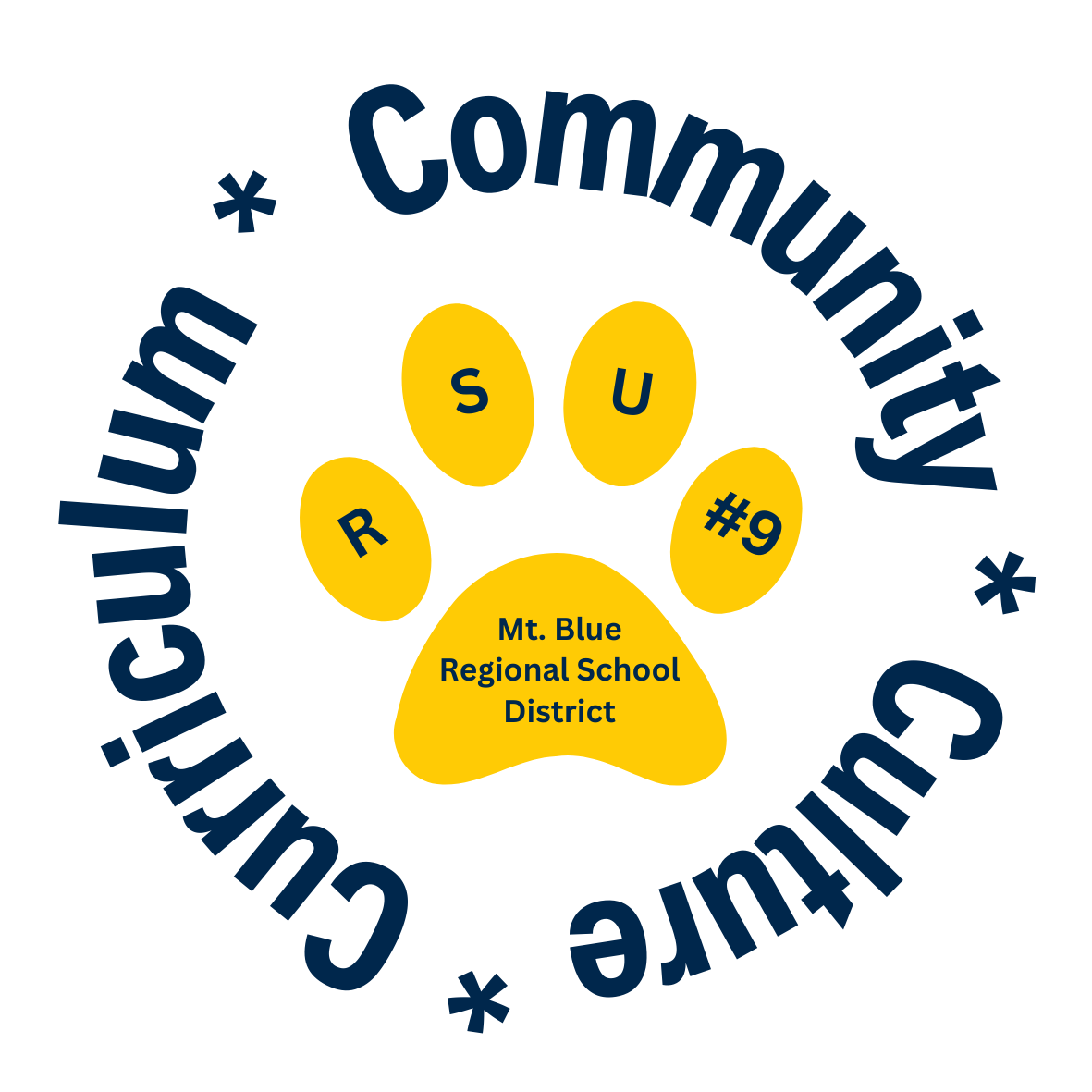 ‹#›